經濟學08   初民的       社會與經濟制度
黃春興
1
內容
一、　初民社會
二、　保安團體
三、　互保組織
四、　永續生存
五、　公共建設
2
一、初民社會
3
1.1  制度
制度：一套人群遵守的行為規則。
經濟制度：市場、貨幣、工廠。
政治制度：法律、科舉、選舉。
社會制度：婚嫁。
制度、法令、法律不同。
4
1.2  制度研究的議題
制度的形成與演進。
制度對日常生活的影響。
制度如何轉型、模仿、與引進？
5
1.3  原初社會的模型
假設一：沒有文字。
假設二：原始的生產方式。
假設三：族群與外界隔絕。
Richard Posner
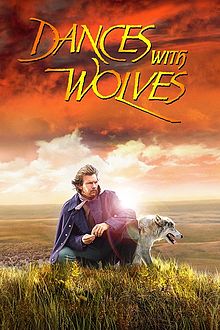 6
1.3A  假設一：沒有文字
知識累積困難：因沒有文字，先人的發現與經驗只能依賴記憶與口述傳遞。
政治組織原始：
因沒有文字，初民社會不可能建立行政階層的政府，但仍有酋長或長老在負責部落的公共事務。
領袖平時很少涉入族人的日常事務，只有在部落遇到重大事件時，才出面協調。
7
1.3B  假設二：原始的生產方式
無法大量生產：每一人都有能力為自己生產所需的消費財與基本生活器具。
無法累積財富：初民社會僅有容易腐敗的食物，和與打獵、耕作、烹調有關的基本生活器具。
8
1.3C  假設三：族群與外界隔絕
無法累積財富：
阻隔因素可以是自然的，如高山、河流、叢林、沙漠等，也可以是人為的，如語言、或宗教信仰等。
族群間缺乏交易機會。
9
1.4  原初社會的領袖
堯的功績：長期造福族人。
曰若稽古帝堯，曰放勳，欽明文思安安，允恭克讓，光被四表，格於上下。克明俊德，以親九族；九族既睦，平章百姓；百姓昭昭，協和萬邦。黎民於變時雍。《尚書．堯典》
禹的功績：疏濬洪水、幫助人民進行生產五穀、貿易有無。
洪水滔天，懷山襄陵；下民昏墊。予乘四載，隨山刊木。暨益奏庶鮮食。予決九川，距四海；濬畎澮，距川。暨稷播奏庶艱食、鮮食，懋遷有無化居。烝民乃粒，萬邦作乂。《尚書．皋陶謨》
10
二、保安團體
11
2.1  情境
某日出現了一頭凶猛老虎四處肆虐，撲殺兩人飼養的雞犬。小魯與小黑決定合力對抗老虎。
問題：他們是否會確實合作？
老虎出現時，小黑的考慮：
若相信小魯會挺身而出，則他也會挺身而出；
若不相信小魯會挺身而出，則他也不會挺身而出。
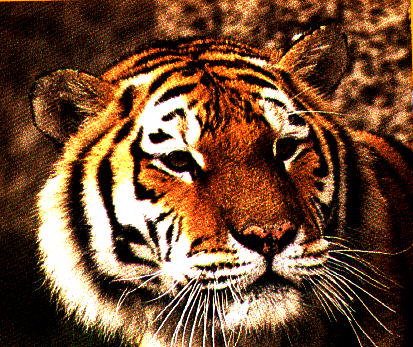 12
2.2  保安團體的形成
若小黑受老虎的凌虐，他會挺身一搏。
如果威脅是不定時的，族群內各個人便不會再獨居，會群居。
他們也會輪流站崗警戒，以減少個人遭受不定時侵害的機會。
他們更可能組成保安團體（軍事團體）去和老虎搏鬥。
13
2.3  白搭便車者
威脅來自外緣時，居住在內部的人知道自己不會成為第一個受害對象，也知道外緣居民若能順利驅逐入侵者，他們也可同樣地受到保護。因此，他們可能不熱心參與族人的警戒與抗虎的工作。
這些稱人為白搭便車者(free rider)，而他們的行為是白搭便車 (free riding) 。
14
2.4  白搭便車者問題
白搭便車者問題 (Free Riding Problem) ：
弊病：白搭便車者愈多，出力抵禦的人數便愈少，則族群戰勝入侵者的機會就愈低。
原因：監督與監督成本。
Olson定理：小團體，力量大。
15
2.5  克服白搭便車者問題
耐心的競賽：差異的機會成本
該誰下車去指揮交通？
該誰整理凌亂的家？
該誰去陪哭慘了的小孫子？
捐款的方式：蓋廟與建教堂
捐獻箱
爐主--頭家募款制
市場化：
芳名錄
光明燈
16
三、互保組織
17
3.1  傳統的差序格局
費孝通稱依血緣關係的遠近而形成的人際關係的脈絡為差序格局。
血緣最親近，往往也居住在附近。但只對不幸事件有幫助。
小天災時，親族可伸出援手。
大天災發生的頻率較低，鄉親尚可幫助。
鄰居也屬於差序格局的一環。
18
3.2  差序格局如何維繫？
天災發生時，受害者向遠親求助時是否會遭到拒絕？
如果自為的人不會在必要時伸出援手，整個保險制度不就要崩潰嗎？
究竟初民社會又採取什麼辦法來使相互保險順利運作的呢？
19
3.3  禮尚往來
藉著互贈禮物瞭解對方的態度，從而認識那些遠親或鄉親在自己需要幫助時會伸出援手。
藉著互贈禮物增進感情。雙方感情存量愈大，愈能相信對方在自己需要幫助時會伸出援手。
完整的送禮程序包括收禮與回禮。
禮物中藏有惡靈？
太上貴德，其次務施報。禮尚往來。往而不來，非禮也；來而不往，亦非禮也。人有禮則安，無禮則危。
20
3.4  制度的搭配
當一個族群有能力不對某些特定人提供服務時，我們稱此族群在提供該項服務上具有排他能力。
一個合作的族群，不僅提供個人免受外來入侵者的掠奪，還提供給個人免於天災的肆虐。
只要天災的肆虐會危及個人生命或全部財物，族群就可利用提供後項服務的排他能力，來解決保安團體所遭遇的白搭便車者問題。
21
3.5  傳統的瓦解
市場發展瓦解了差序格局？
醫院與救護車
老人居家照顧、外勞看護
傷殘救濟
社會的緊急老年救難和社會工作系統。
22
四、永續生存
23
4.1  再生資源的限制
食物來自河水、野雞、五穀、果實等；居住材料來自樹幹、茅草、泥土等。在一定的生產能力下，這些資源的再生能力便將限制初民的人口數量。
制定利用自然資源的方式：《荀子．王制》。
草木榮華滋碩之時，則斧斤不入山林，不夭其生，不絕其長也；黿鼉鰍鱣孕別之時，網罟毒藥不入澤，不夭其生，不絕其長也；春耕、夏耘、秋收、冬藏，四者不失時，故五穀不絕，而百姓有餘食也；汙池、淵沼、川澤，謹其時禁，故魚鱉代多，而百姓有餘用也；斬伐、長養，不失其時，故山林不童，而百姓有餘材也。
24
4.2  資源的爭奪
當族群人口不斷增多時，爭奪的事件便會逐漸出現。
《韓非子．五蠹》:
古者，丈夫不耕，草木之實足食也；婦人不織，禽獸之皮足衣也。不事力而養足，人民少而財有餘，故民不爭。…今人有五子不為多，子又有五子，大父未死而有二十五孫。是以人民眾而貨財寡，世力勞而供養薄，故民爭。
25
4.3  蘭嶼雅美族
傳統生活方式、自然資源與再生能力、族群人口數三變數經長期調適終達平衡境界。
蘭嶼雅美族在光復前一直維持在1400--1700人，承襲傳統飛魚文化與生活方式。光復後，新式醫藥及衛生觀念介入，人口成長到3000人。
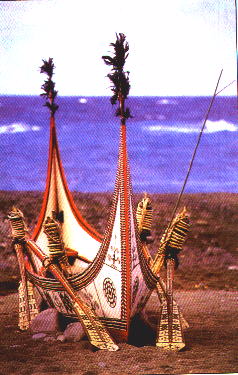 雅美族的未來：
回到少於兩千人的人口數
改變整個傳統生活方式
更低度生活水平下堅持傳統。
26
一、村落的公共建設
二、鄉村的人情關係
三、現代的公共建設
四、國防個案
五、教育個案
六、政府提供
七、政府收入
八、市場化問題
五、公共建設
27
5.1  小徑的形成
某日，某村落有人登高眺望時，發現在村落附近有一處清泉。
第二天，他橫過該清泉與村落之間的一片樹林，  到清泉提了一桶水回村落。他折斷了些樹枝，也踏扁了一些草。
第三天，他的一些鄰人選擇跟隨他的足跡去提水，因為鄰人認為走這條路較找條新路可以少折一些樹枝，儘管少折的數量並不太多。
取水途中，鄰人也折斷了些樹枝，也踏扁了一些草。於是，選擇此小徑與另行找條新路間的利益差距，逐漸因走過的人數增加而擴大。
經過一段時日，樹林終於被走出一條成形的小徑。
28
5.2 民間標會
共議的人際網路：
仕紳雖獲得其他四位村民，但僅是個人對他人關係的四分之一。在共議下，每一個人都得考慮到其他人的信任關係。

仕紳出面的單線網路：在仕紳出面情況下，原本複雜的、缺乏互信的人際網路可以簡化為個別村民與仕紳間的單線關係。
29
5.3   仕紳的協調
民間標會為多數村民參與使用，是一個鄉土公共建設的例子。
在民間標會中，除了會首可以借到一筆無息的金錢外，參與的「會腳」也可因成功組織而分享合作利得。
仕紳的居中協調並非以直接的金錢利益為目標；民間標會的會首則是以金錢利益為目的在居中協調。 
與重修橋樑同樣地，會首利用村民對他的信任，將複雜的信任網路簡化成他與個別村民的單線關係。
30